A Picture from the Pieces
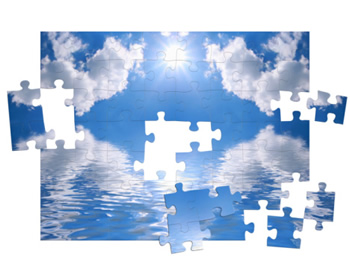 Laura Heermann Langford PhD, RN
Laura.Heermann@imail.org
September 21, 2017
Acronym Soup
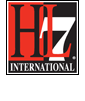 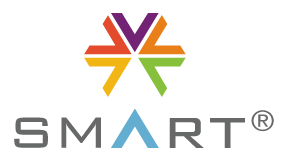 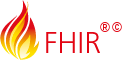 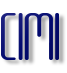 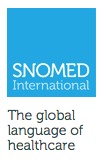 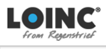 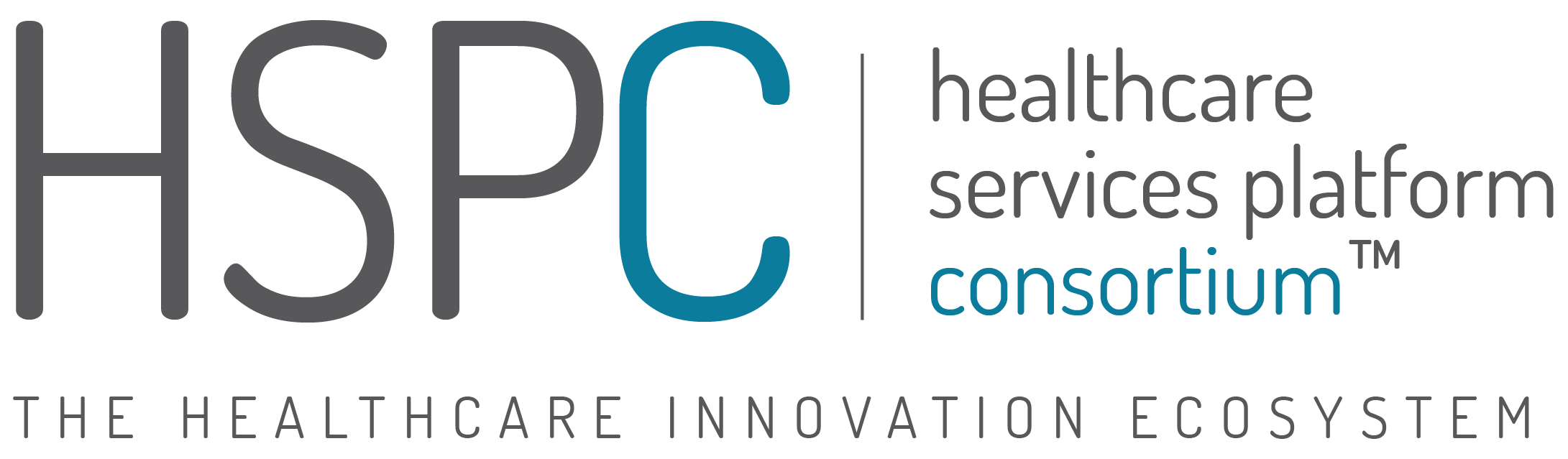 [Speaker Notes: CQL – language that sits on top of CIMI and FHIR]
This is today….
#1 Super Specialist
Best DM Care APP
Optimal Care Registry
EHR
1
EHR
2
EHR
3
Tomorrow: Plug and Play Interoperability
#1 Super Specialist
Best DM Care APP
Optimal Care Registry
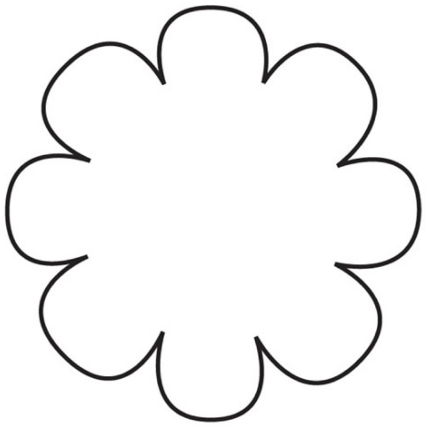 EHR
1
EHR
2
EHR
3
Imagine….
Semantically Interoperable 
Healthcare focused Apps
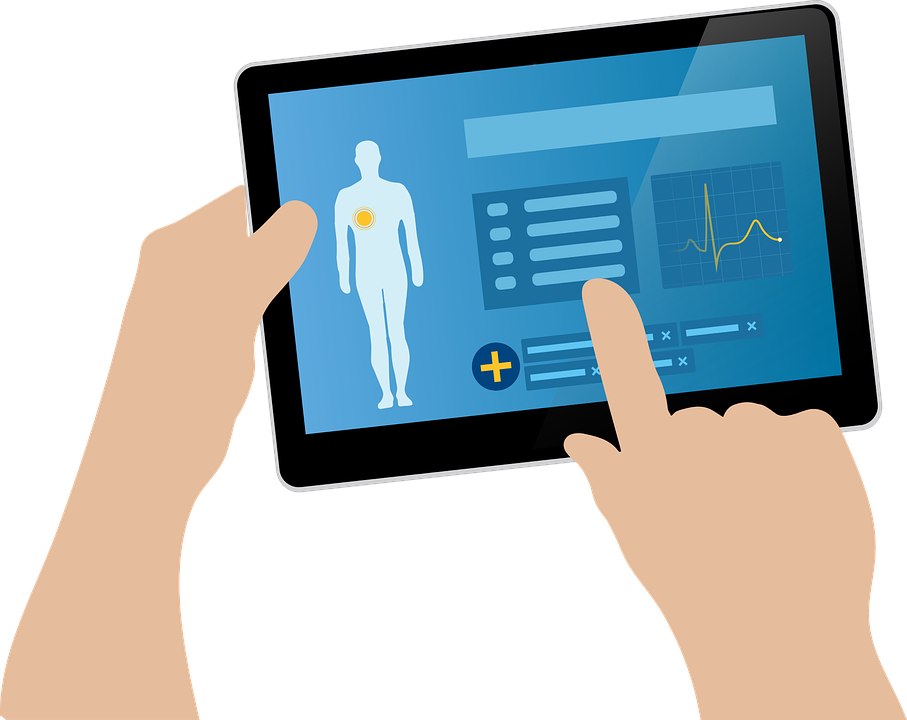 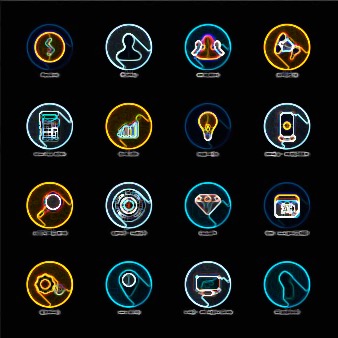 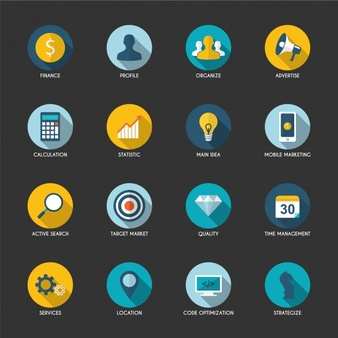 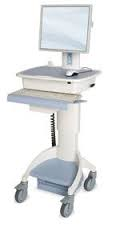 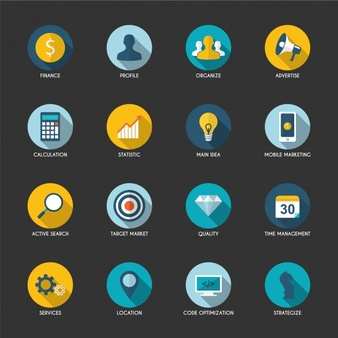 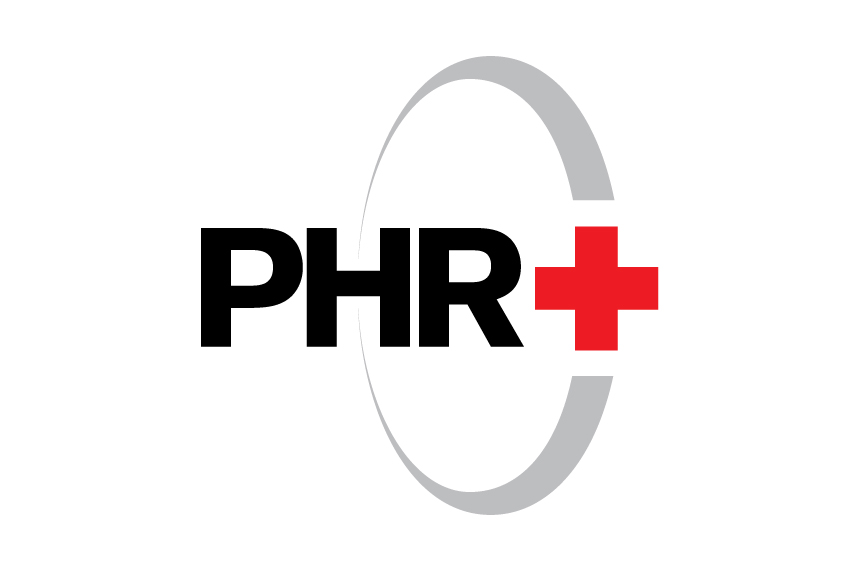 Healthcare App Store
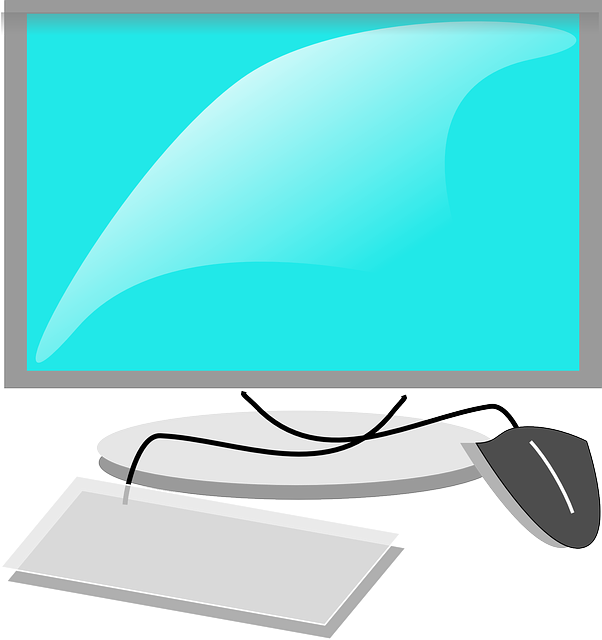 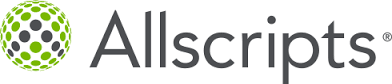 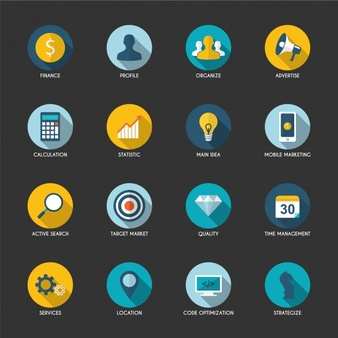 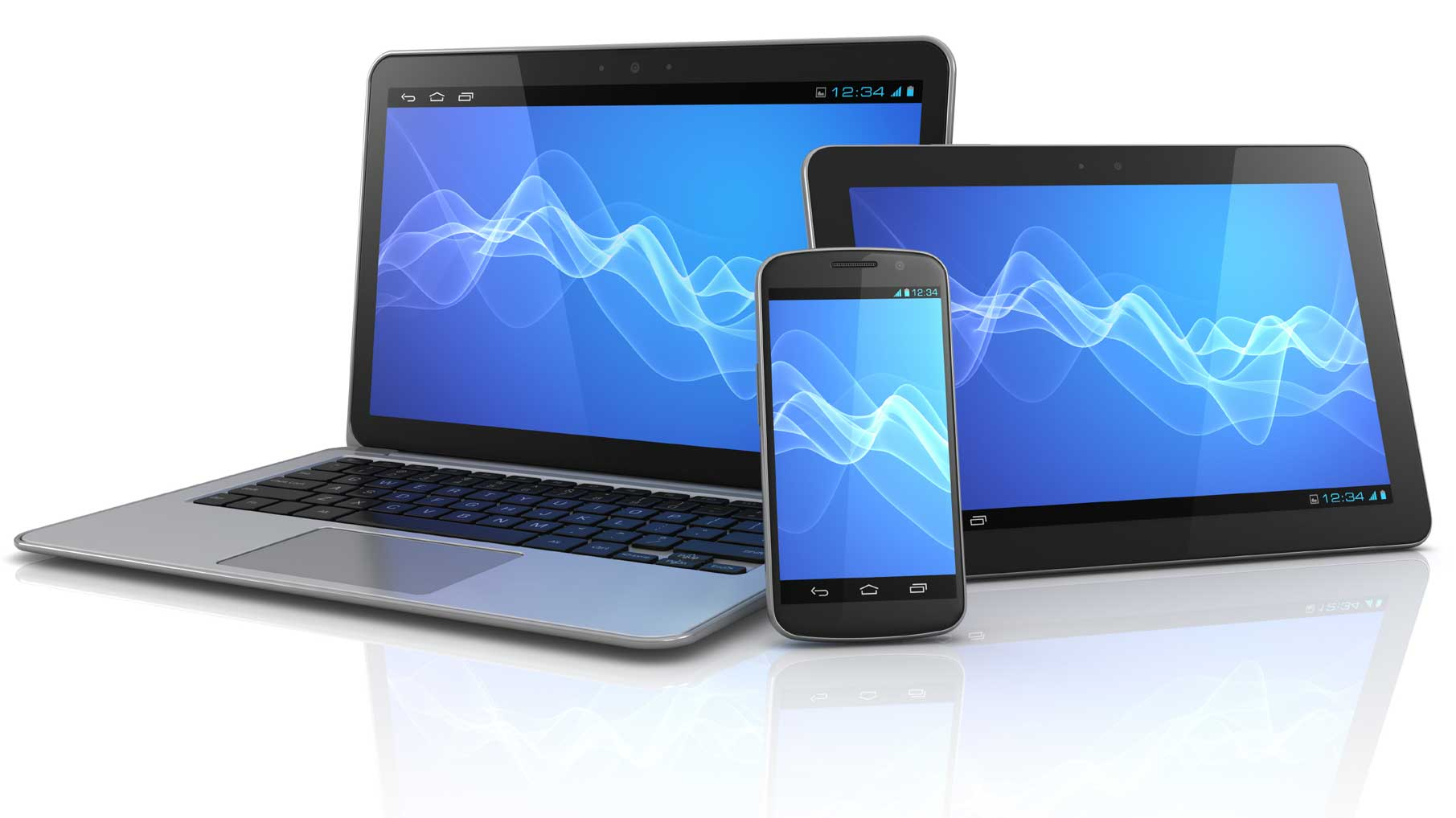 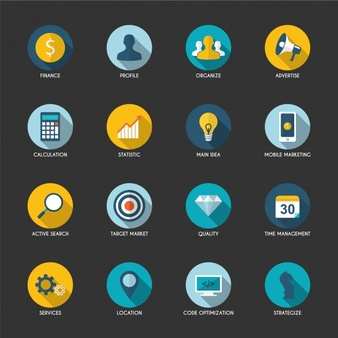 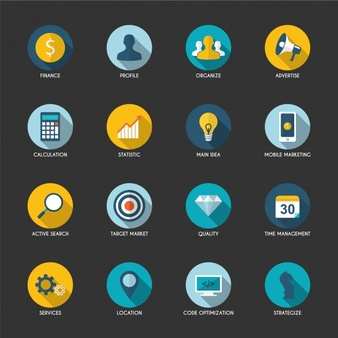 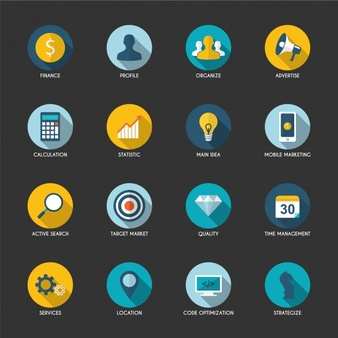 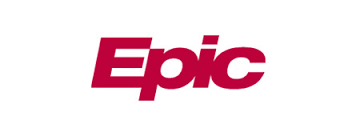 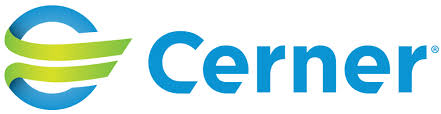 What needs to happen to make this work?
Semantically Interoperable 
Healthcare focused Apps
Data elements consistently defined
Standardized data exchange 
Standardized knowledge representation and (content) exchange
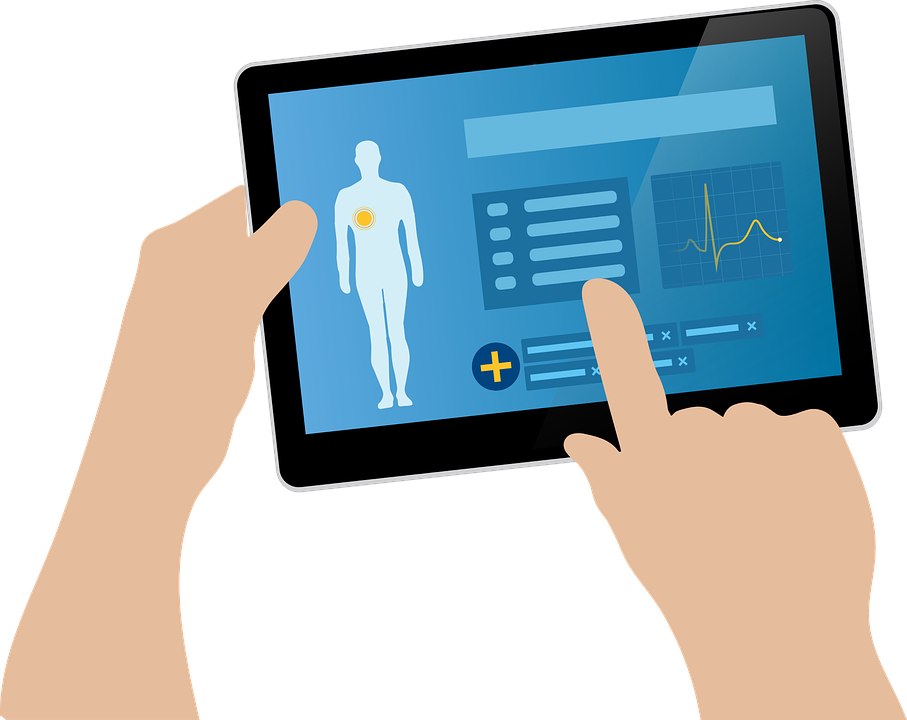 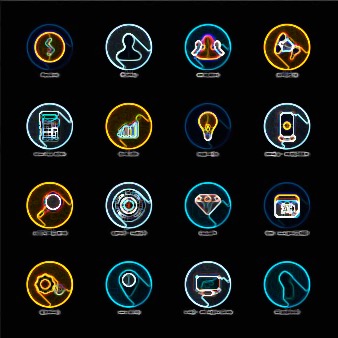 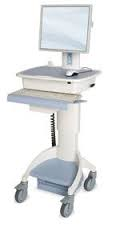 Healthcare App Store
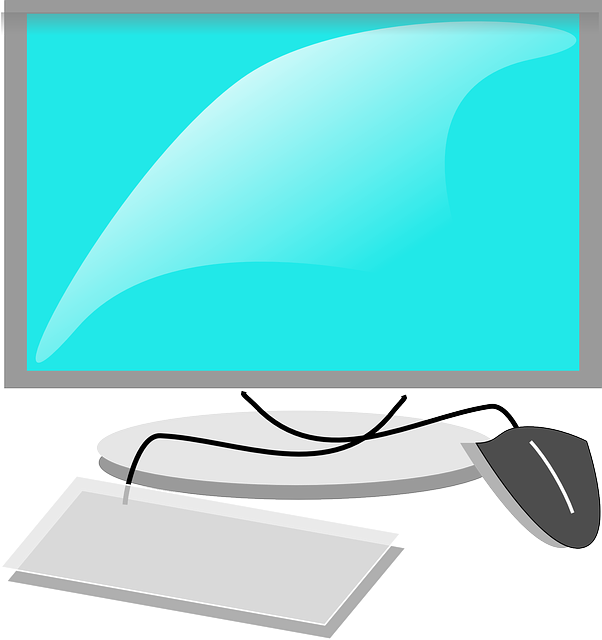 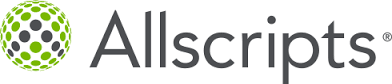 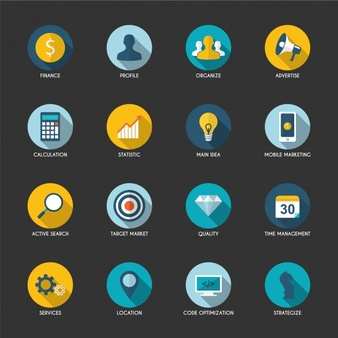 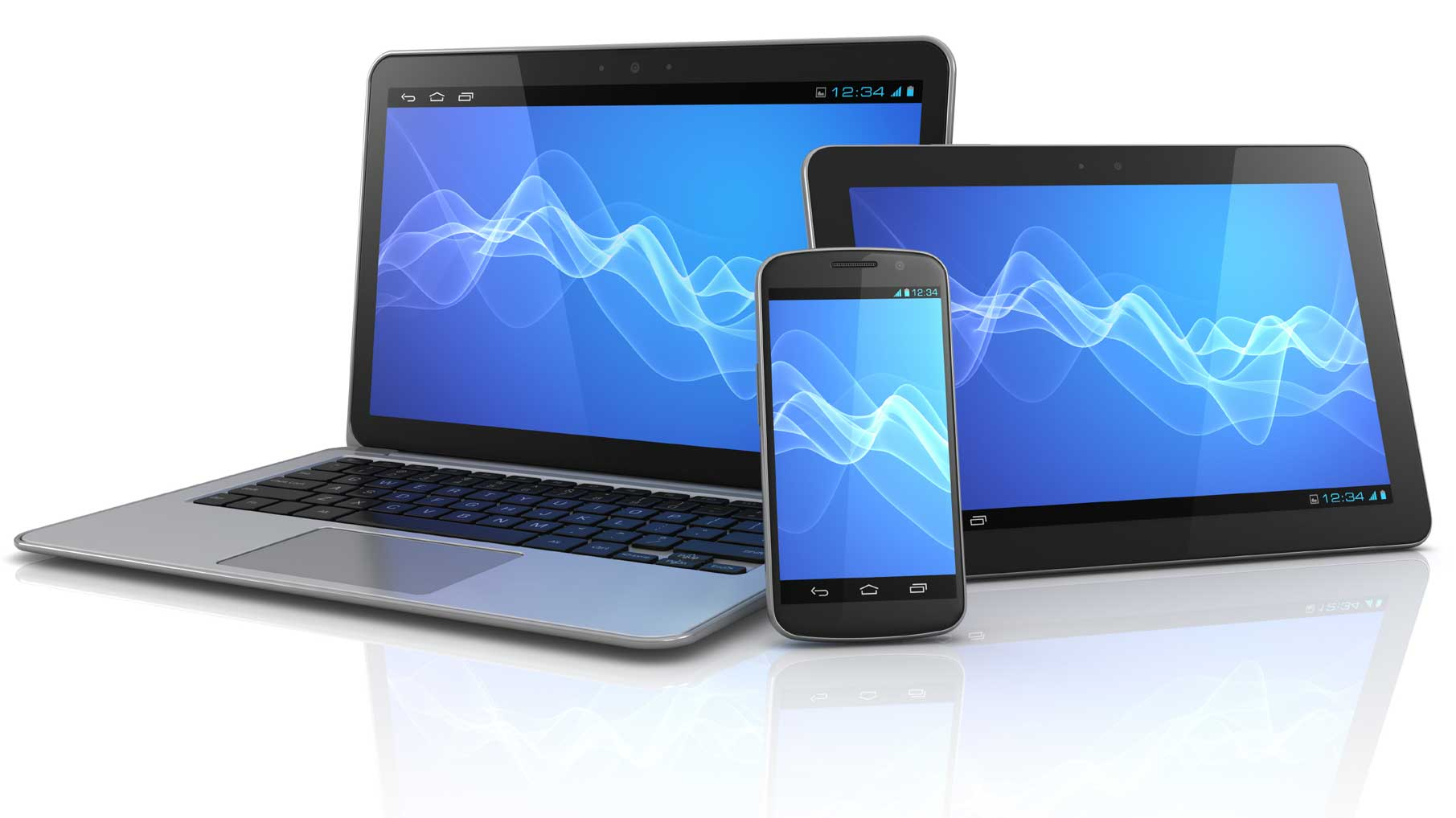 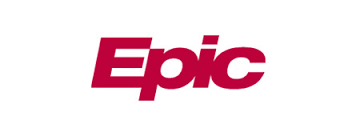 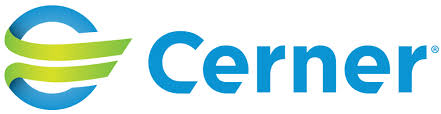 What needs to happen to make this work?
Semantically Interoperable 
Healthcare focused Apps
Data elements consistently defined - CIMI
Standardized data exchange -  FHIR, SMART on FHIR, HSPC SOA Platform
Standardized knowledge representation and (content) exchange - BPMN, etc.
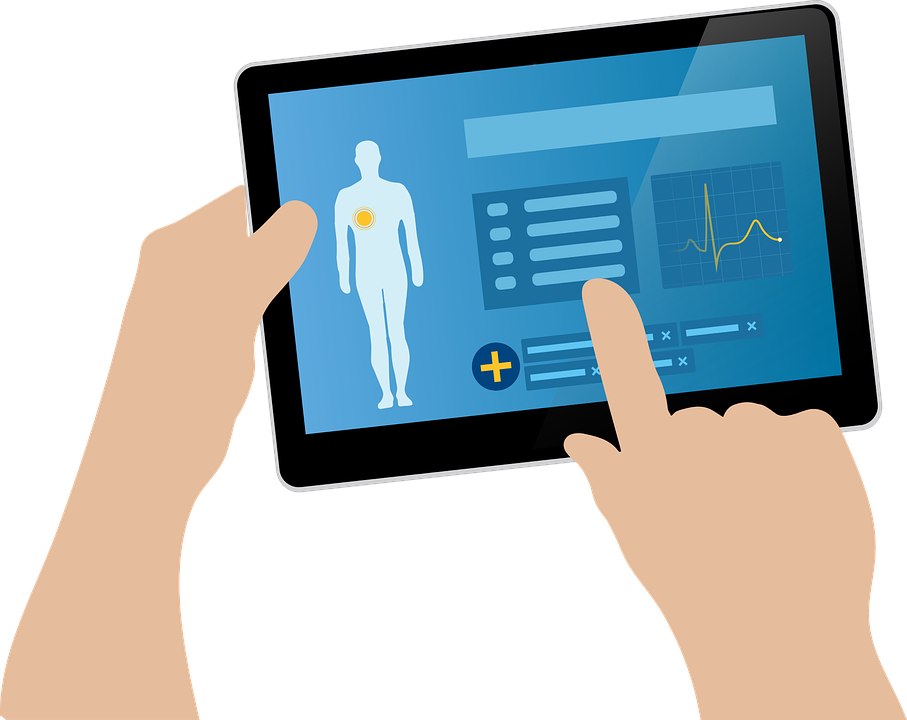 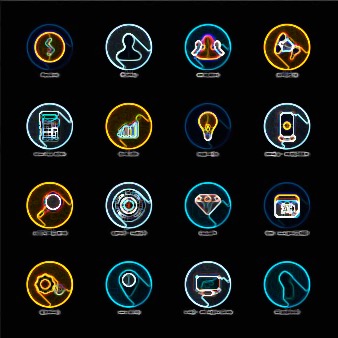 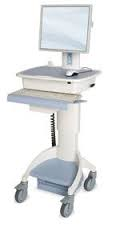 Healthcare App Store
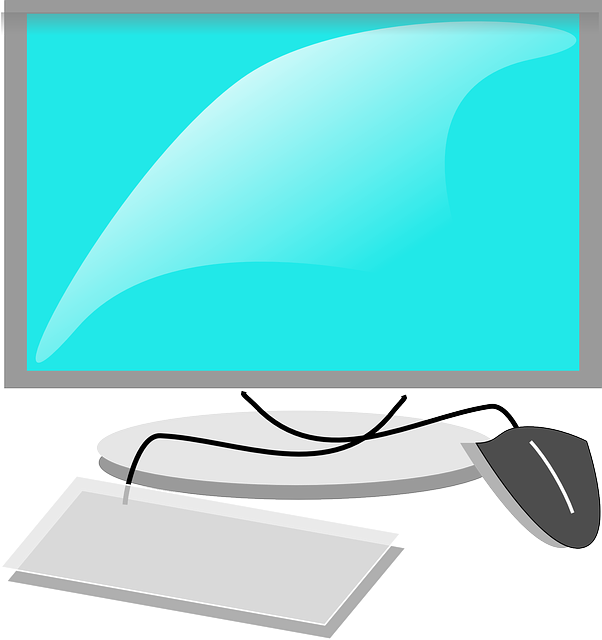 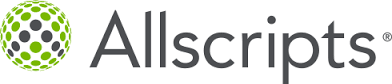 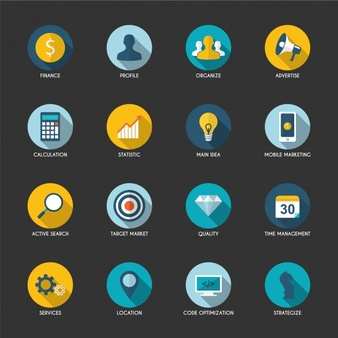 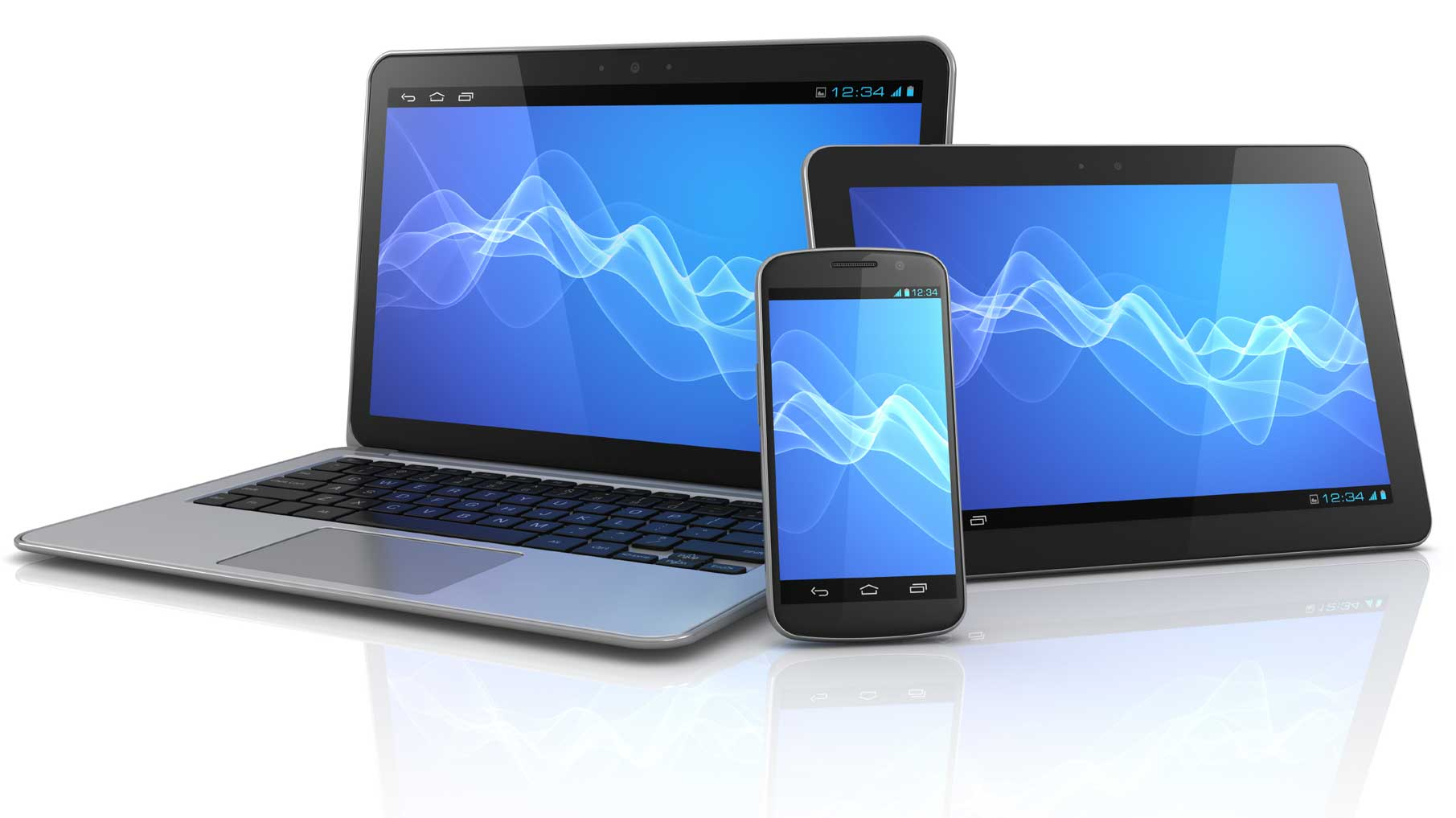 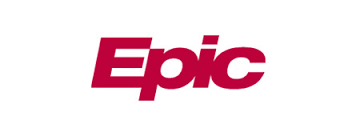 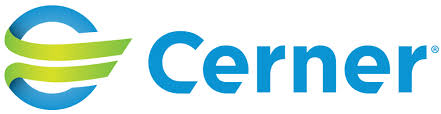 Data Comes in Different Shapes and Colors
Finding – Suspected Lung Cancer
Finding – Suspected Cancer
Location – Lung
Finding – Cancer
Location – Lung
Certainty – Suspected
(Let’s say this is the preferred color and shape)
47
IsoSemantic Models – Example of Problem
(based on example from Dr.Linda Bird)
e.g. “Suspected Lung Cancer”
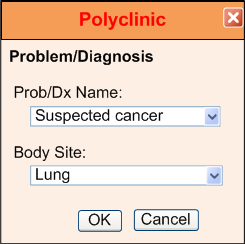 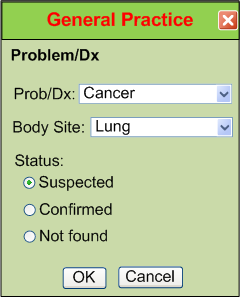 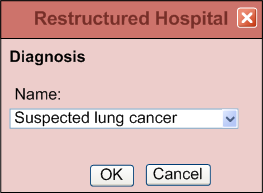 EHR Vendor XYZ
EHR Vendor 123
EHR Vendor ABC
6
Data Standardized in the Service
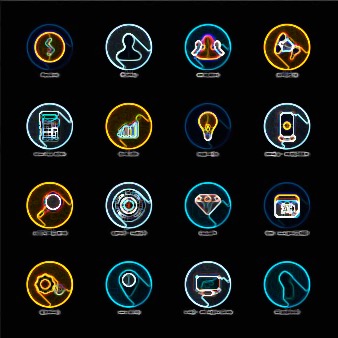 Application
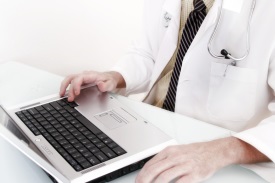 Application
 and User
Data in preferred shape and color
Shape and color translation
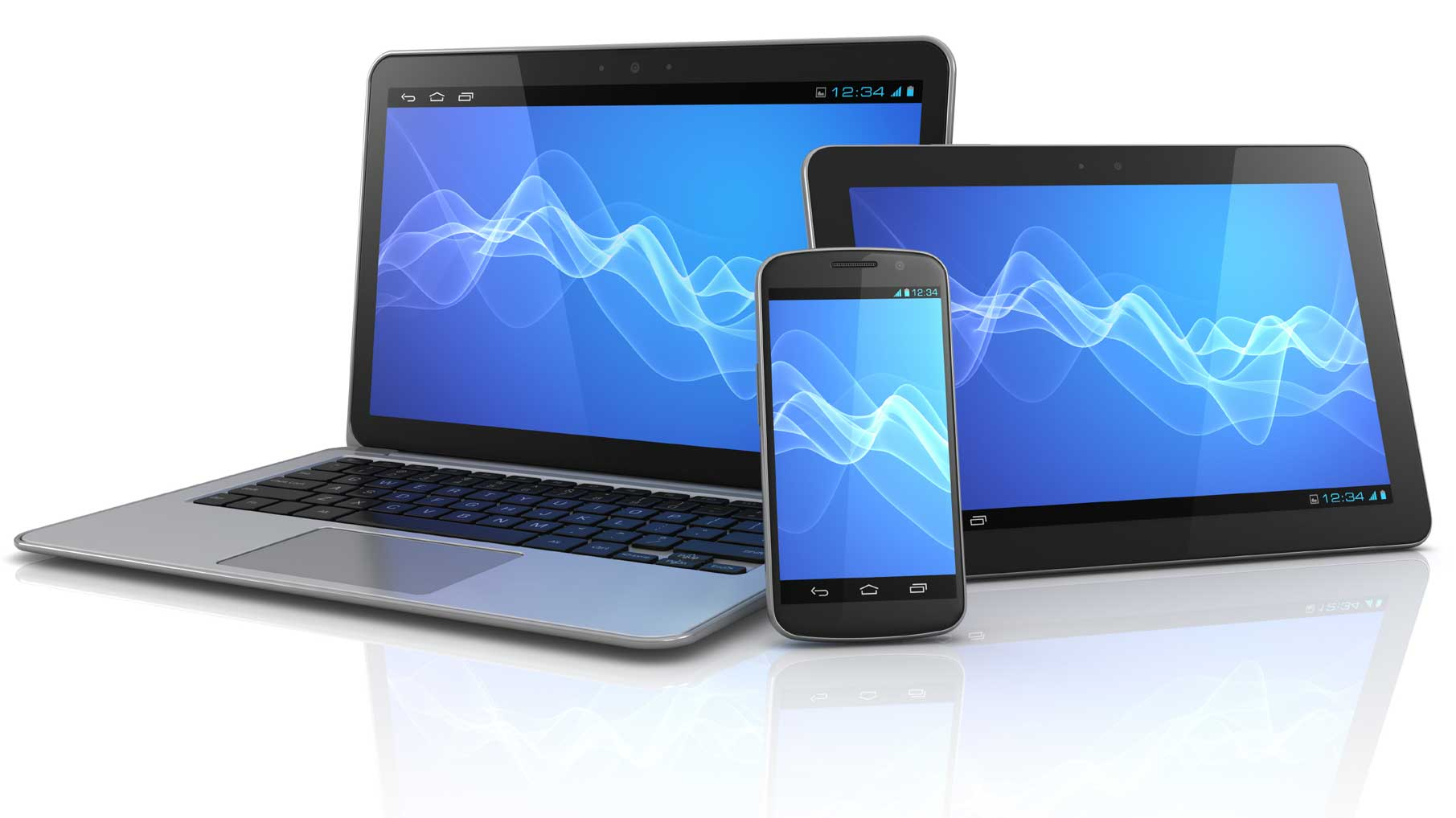 Shape and color of data 
in the local database
48
Partial Interoperability
Application
Application
 and User
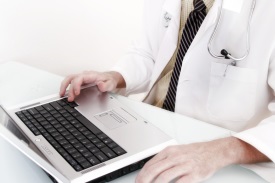 Standard Terms
(Non-standard Structure)
Term
Translators
Local databases,
CDA, HL7 V.2, etc.
49
Preferred Strategy – Full Interoperability
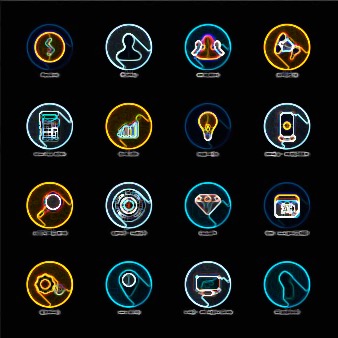 Application
Application
 and User
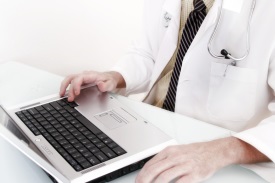 Standard Structure
AND Standard Terms
(As defined by CIMI Models)
Requirements
Term and
Structure
Translators
Local databases,
CDA, HL7 V.2, etc.
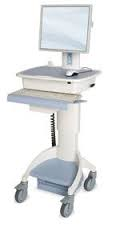 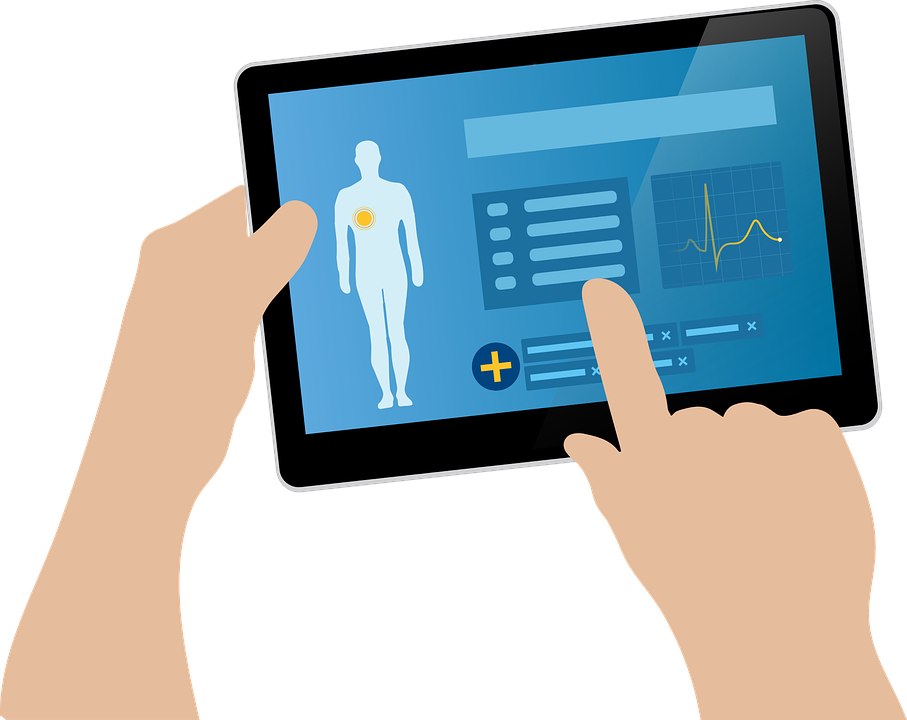 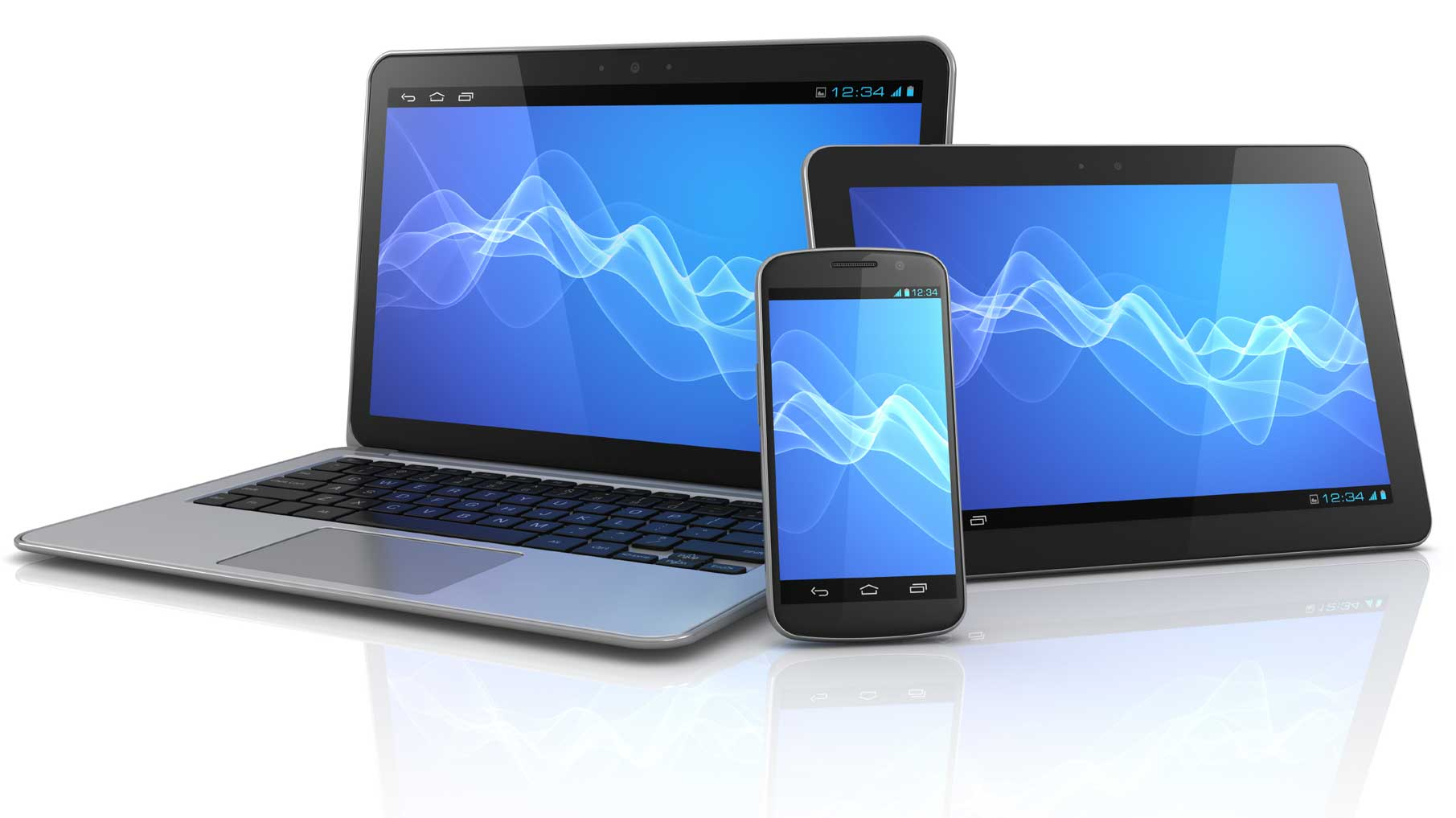 50
What does it mean to be SMART on FHIR
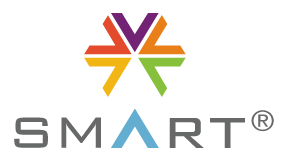 Open, standards based platform
Defines a some initial profiles of FHIR resources and other web technologies
Specifically (well adopted in healthcare)
Open ID connect
OAuth2
Manages identity concerns, security,  authentication concerns – consistently.  
Also has
CDS Hooks – consistent support for CDS (clinical decision support) alert delivery. Limited use case for one type of alert that fits a specific pattern.  
SMART Genomics
SMART is just an entry point – it is what is available today
Progress
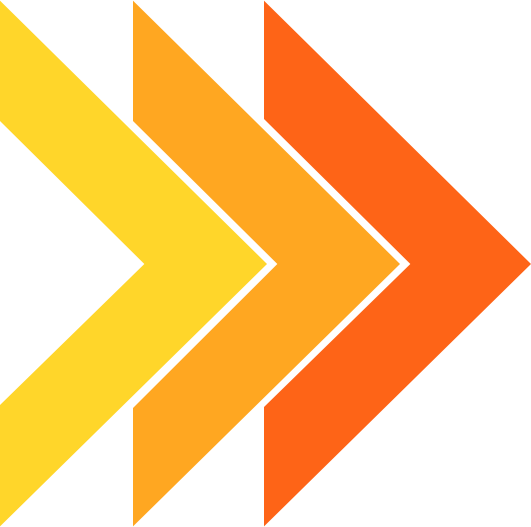 FHIR is easy to implement
FHIR has unprecedented support from EHR vendors
SMART on FHIR enables quick development
The Danger
No true interoperability because
Vendors use different models/profiles
Government agencies use different models/profiles
Provider organizations use different models/profiles
Professional organizations use different models/profiles
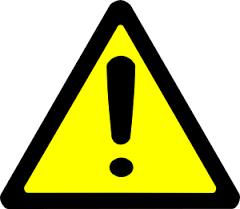 29
Development Strategy
Rather than have FHIR implementers start with a base FHIR resource and “fill in the blanks”, have them select a FHIR profile from a library of approved profiles
Improve health by creating a vibrant, open ecosystem of semantically interoperable applications
MISSION
Consistent implementation and libraries for: 
Terminology and Modeling
SMART on FHIR Profiling 
SOA Platform Services
Knowledge Representation and Content Sharing
Provider Led Non-Profit Organization
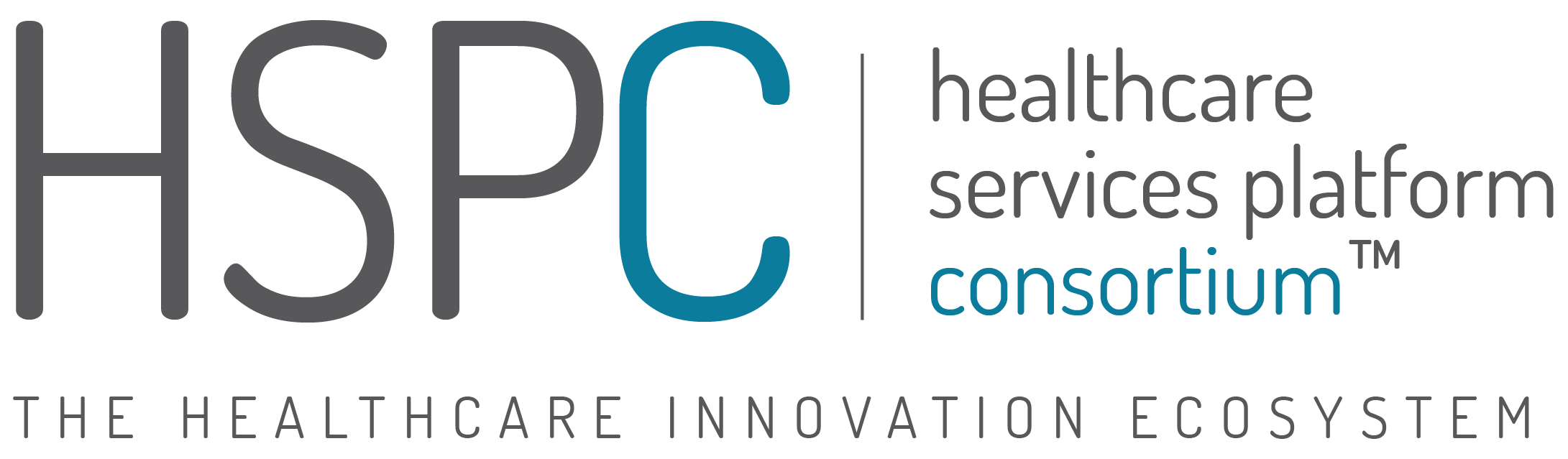 Super Great Pain Management
Application
Update Medication Order
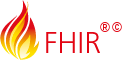 Interface Service
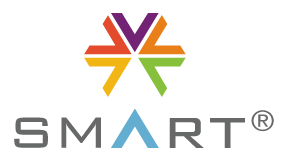 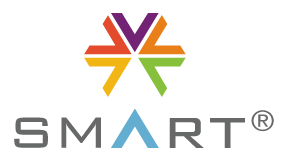 SBS
SBS
Update PharmacyOrder
WHERE orderNumber = “4674” …
EHR1 Order
Services
Local Service
Big IDN
Database
Data
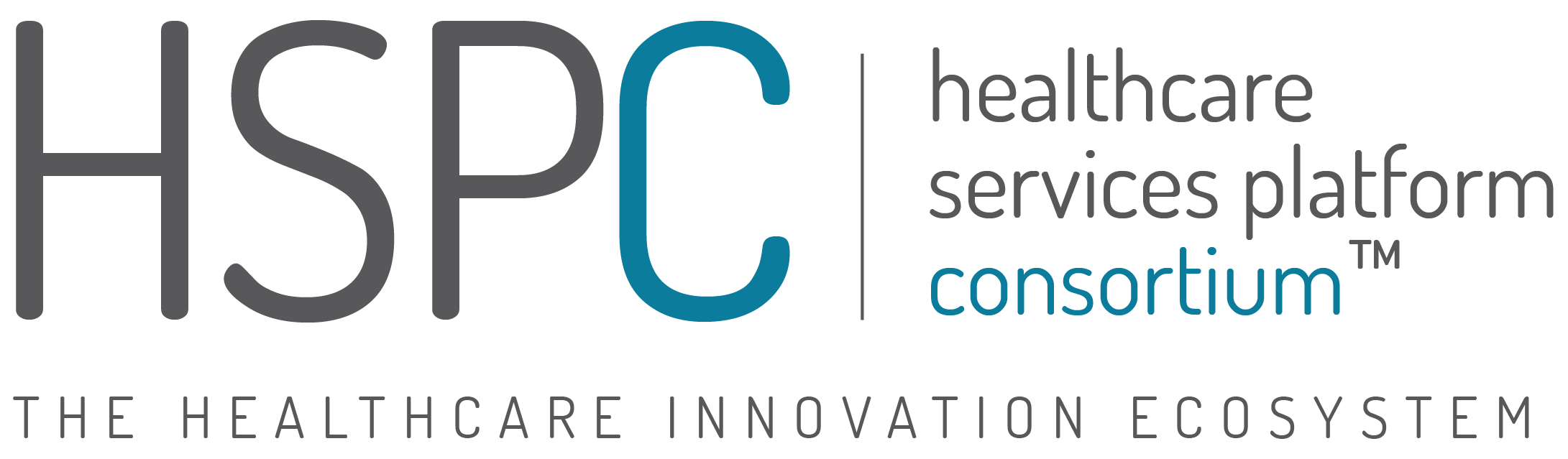 Best for Pregnant Women Pain Management
Application
Update Medication Order
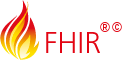 Interface
COS
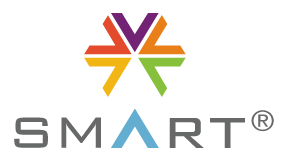 SBS
Update PharmacyOrder
WHERE orderNumber = “4674” …
EHR1 Order
Services
Service
Big IDN
Database
Data
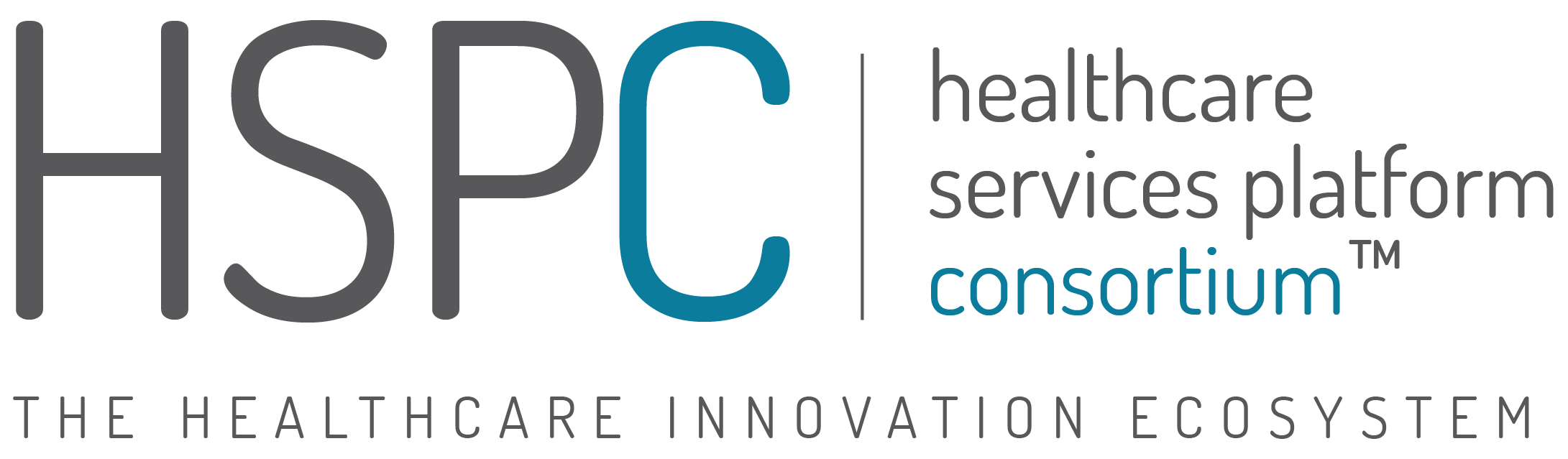 Best for Pregnant Women Pain Management
Application
Update Medication Order
Interface
SBS
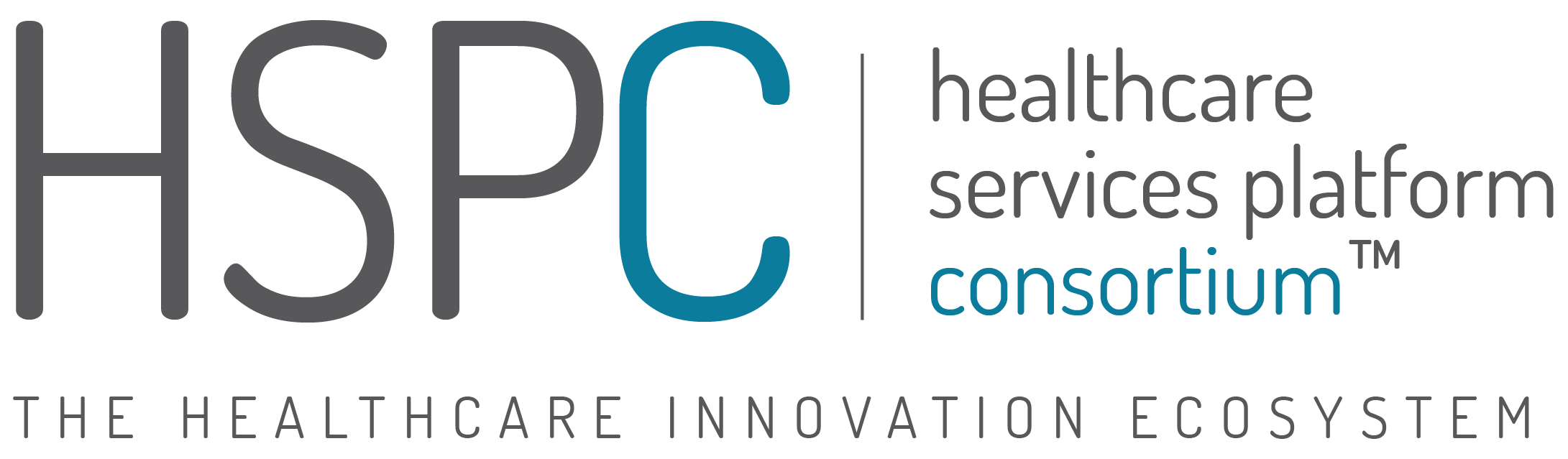 Update PharmacyOrder
WHERE orderNumber = “4674” …
FP System Order
Services
Service
Family Practice
Oracle
Tables
Data
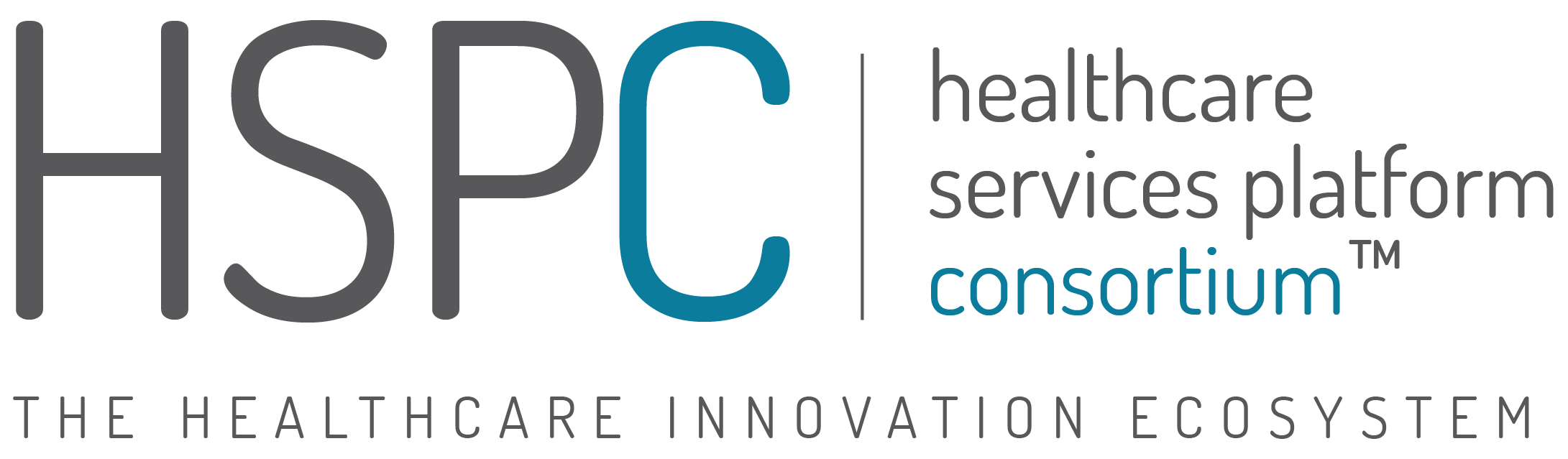 . . .
Application
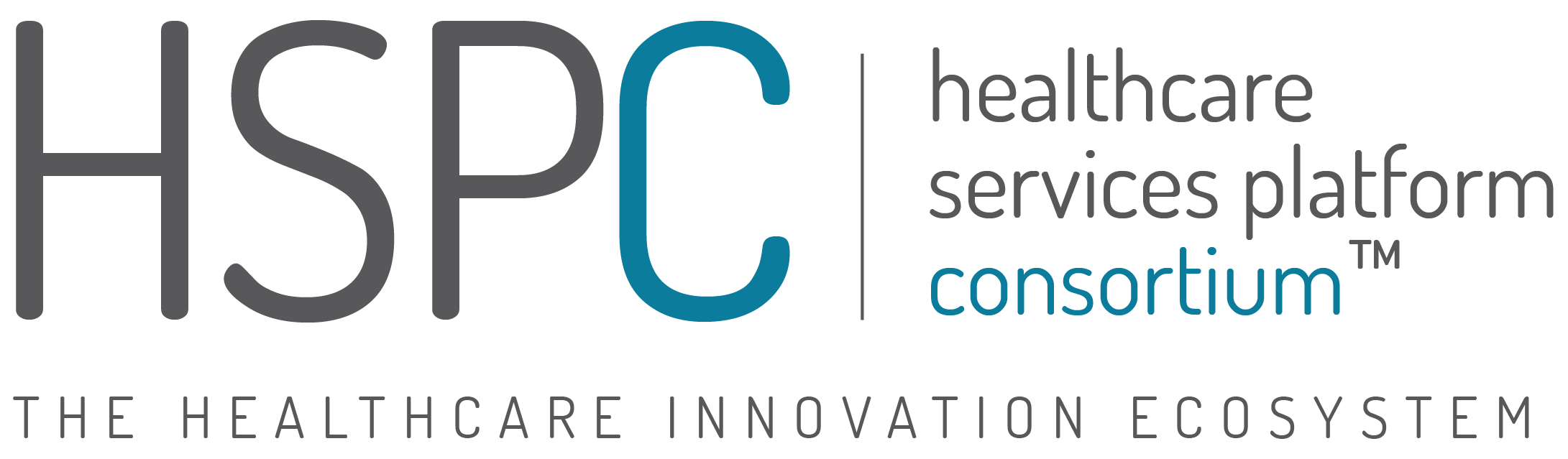 Interface
. . .
Service
Data
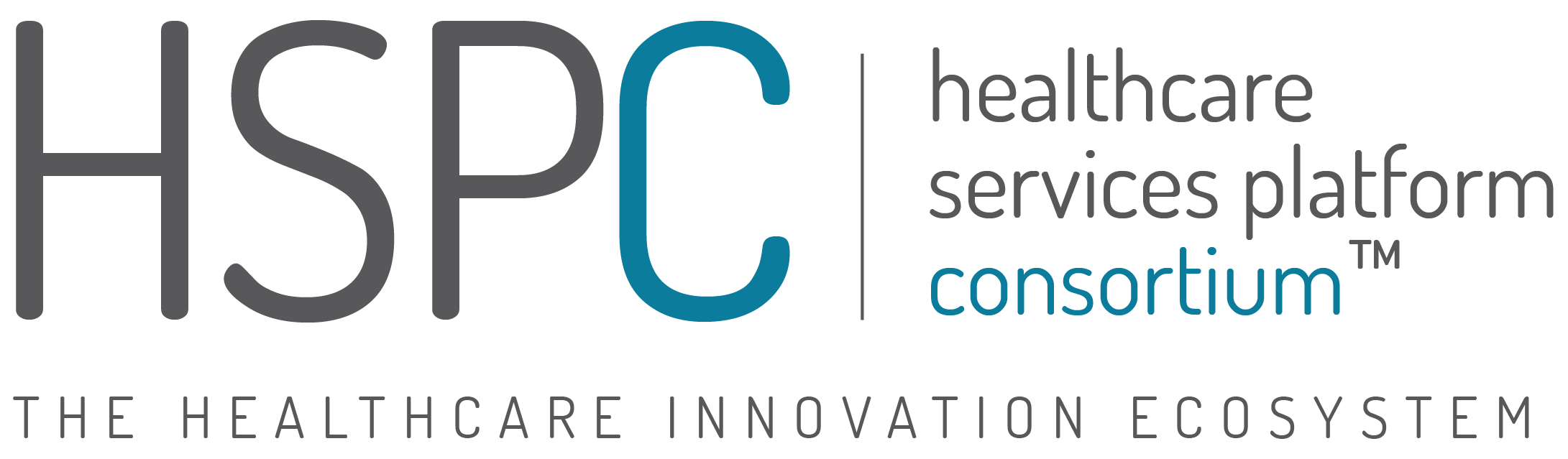 Best for Pregnant Women Pain Management
Super Great Pain Management
. . .
Application
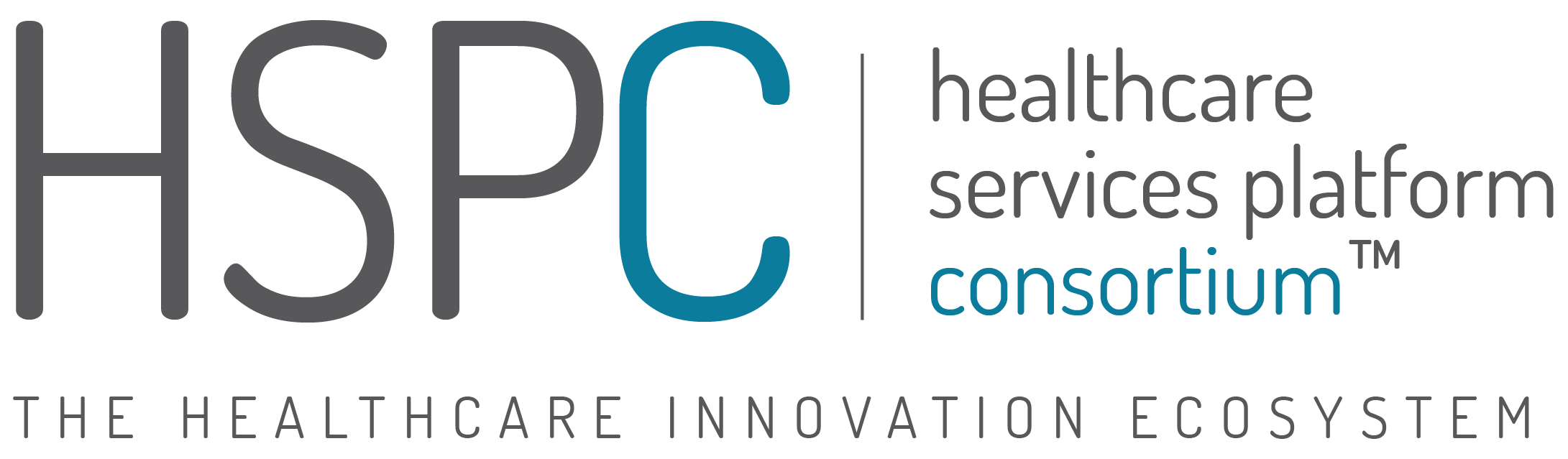 Interface
SBS
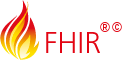 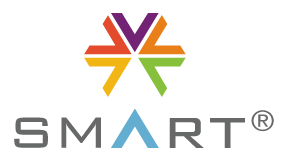 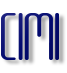 Data Transformation
. . .
Service
EHR1 Order
Services
FP System Order
Services
Data
EHR Vendor XYZ
EHR Vendor ABC
EHR Vendor 123
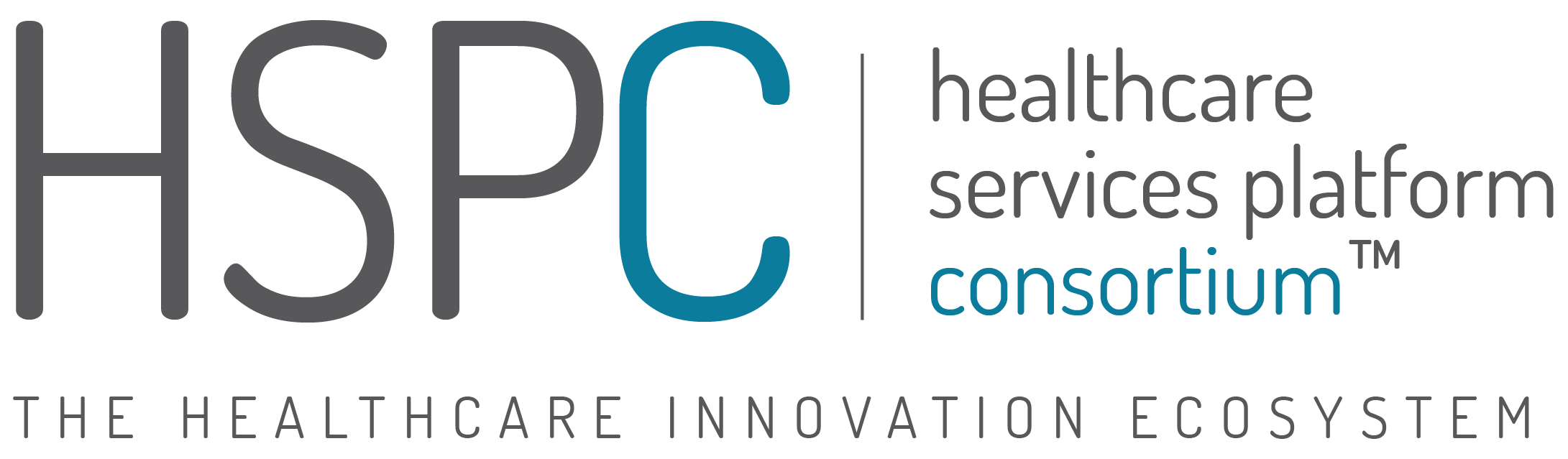 Best for Pregnant Women Pain Management
Super Great Pain Management
. . .
Terminology and Model Libraries
Clinical Content Representation
Application
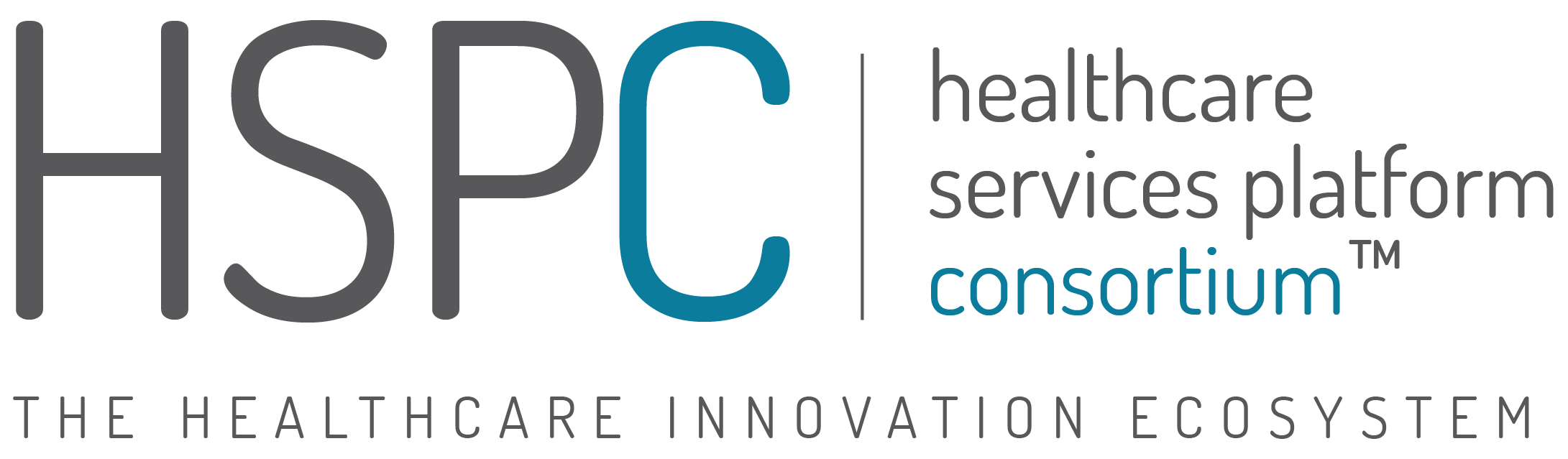 Interface
SBS
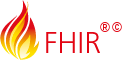 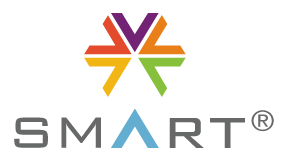 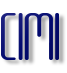 Data 
Transformation
Model Review
Model Review
Model Review
Repository of
Shared Models
in an approved
Formalism
Repository of
Shared Models
in an approved
Formalism
Repository of
Shared Models
in an approved
Formalism
. . .
Service
EHR1 Order
Services
FP System Order
Services
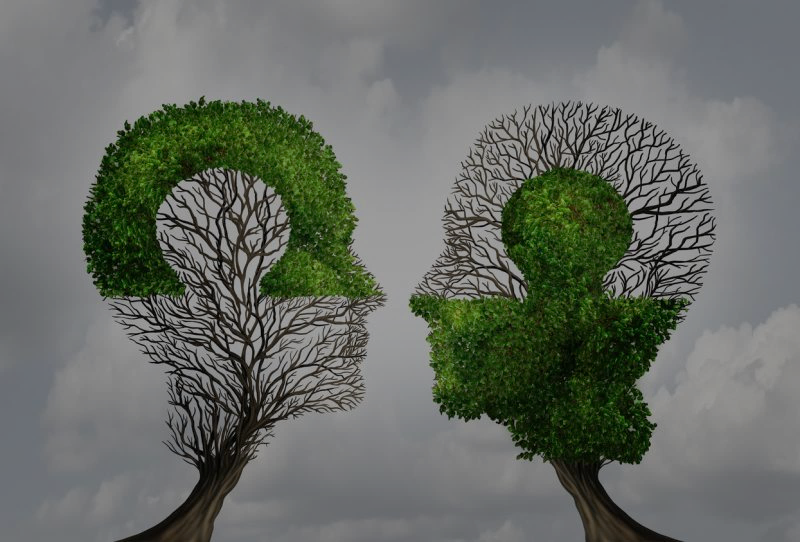 Data
CIIC
(I4)
EHR Vendor XYZ
EHR Vendor ABC
EHR Vendor 123
The Future
Today
#1 Super Specialist
Best DM Care APP
#1 Super Specialist
Best DM Care APP
Optimal Care Registry
Optimal Care Registry
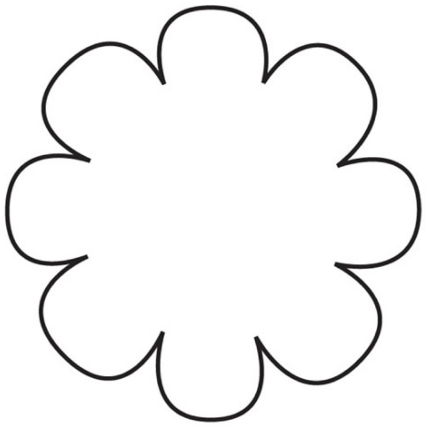 EHR
1
EHR
2
EHR
3
EHR
1
EHR
2
EHR
3
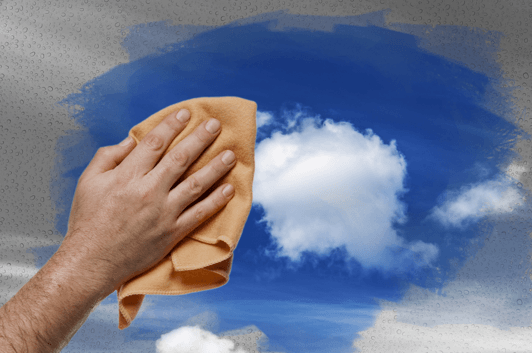 Thank you!
Questions?